Comparison of the P-value significance between Wild Type and ΔGLN3
ΔGLN3 STEM Significance Profiles
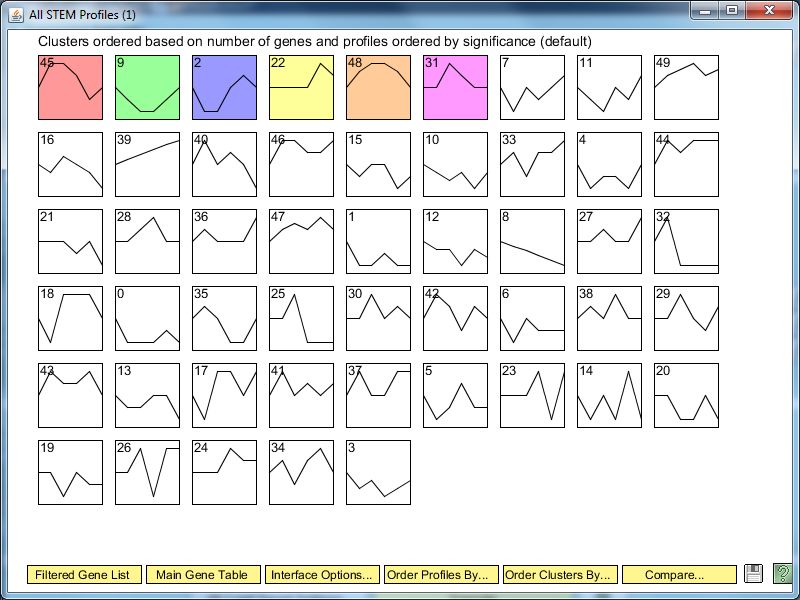 ΔGLN3 Profile 45
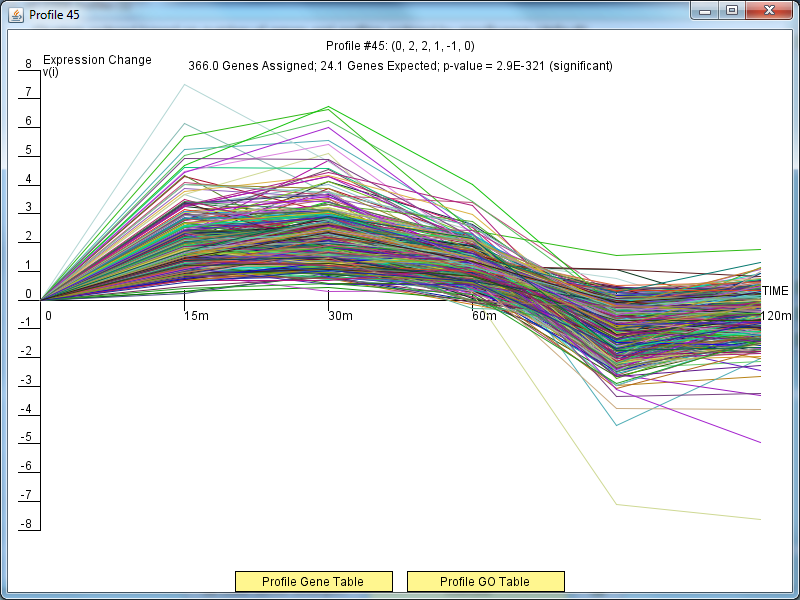 ΔGLN3 Profile 9
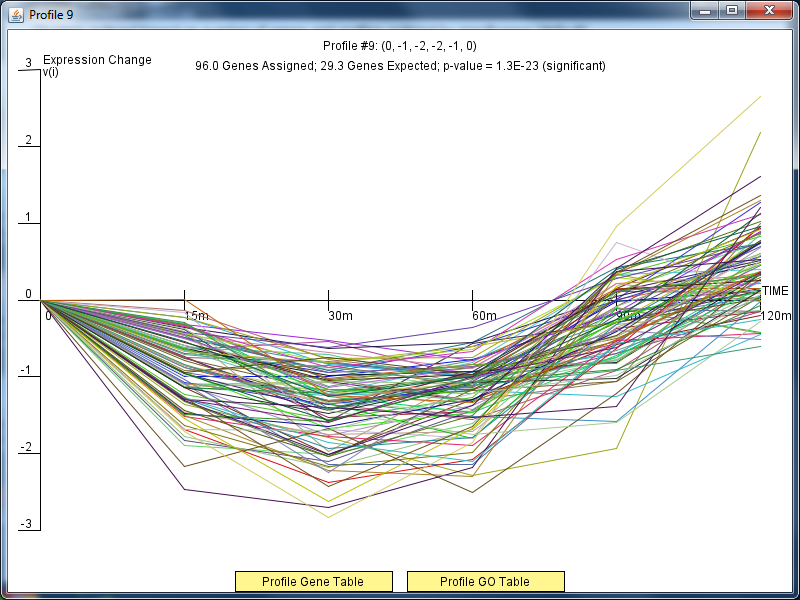 ΔGLN3Profile 2
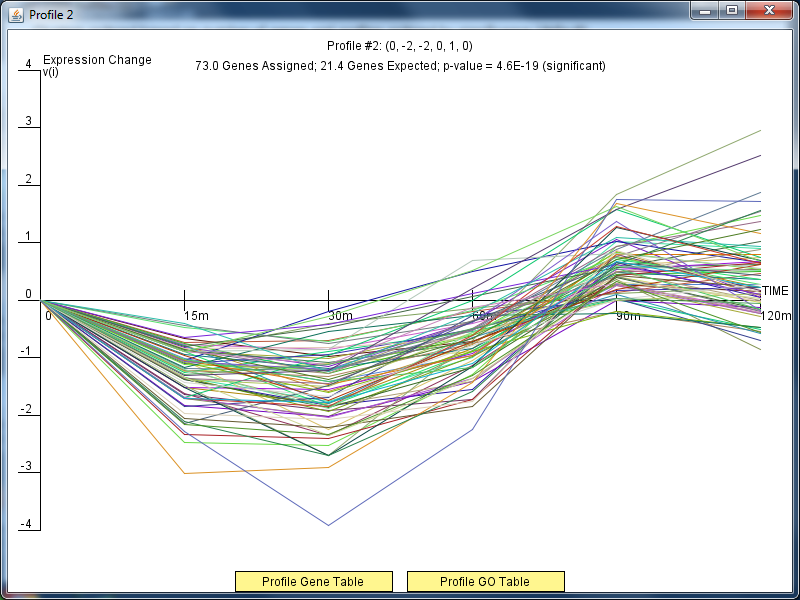 ΔGLN3Profile 22
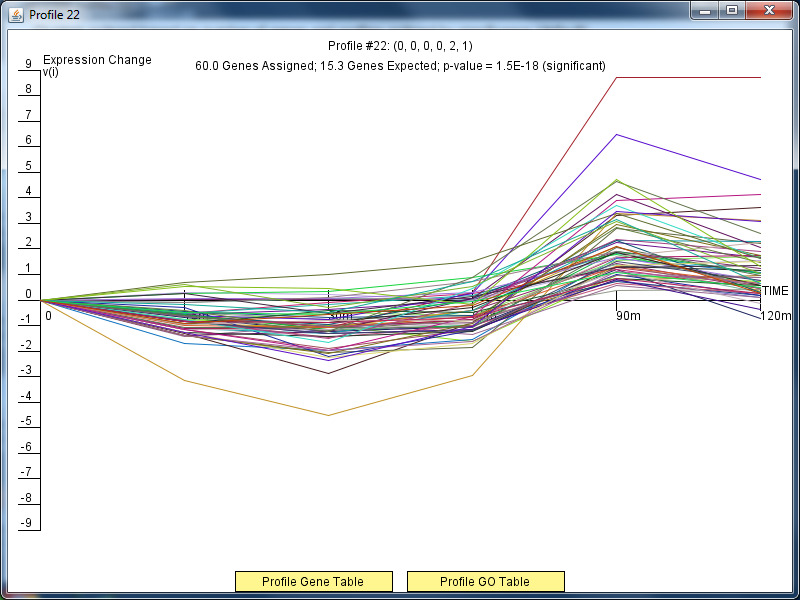 ΔGLN3Profile 48
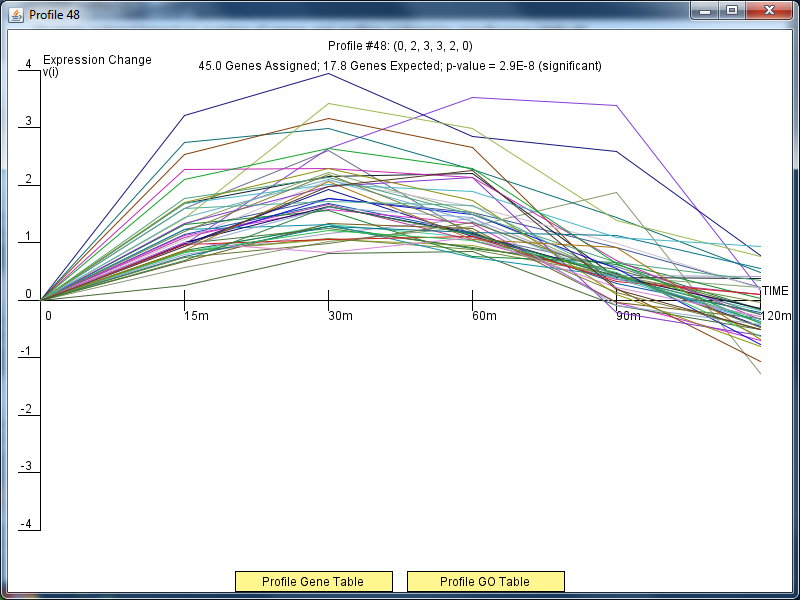 ΔGLN3Profile 31
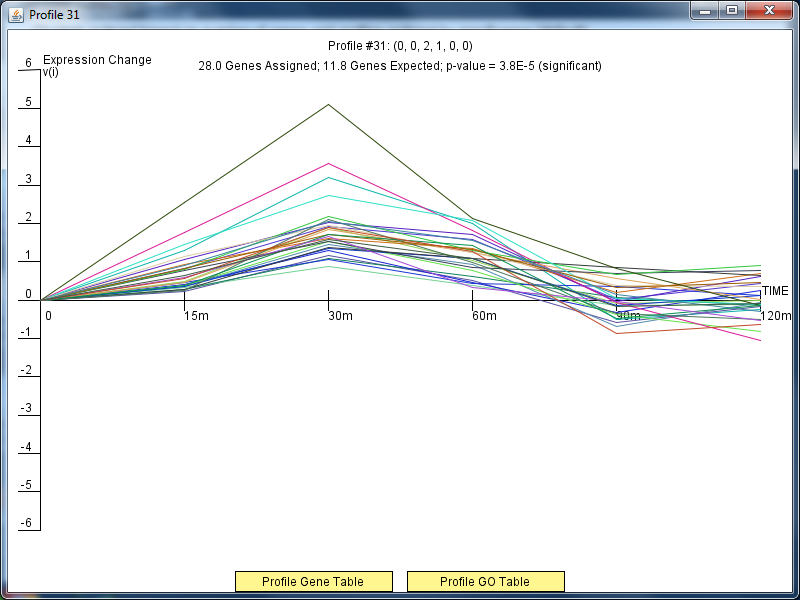 Wild Type Clusters
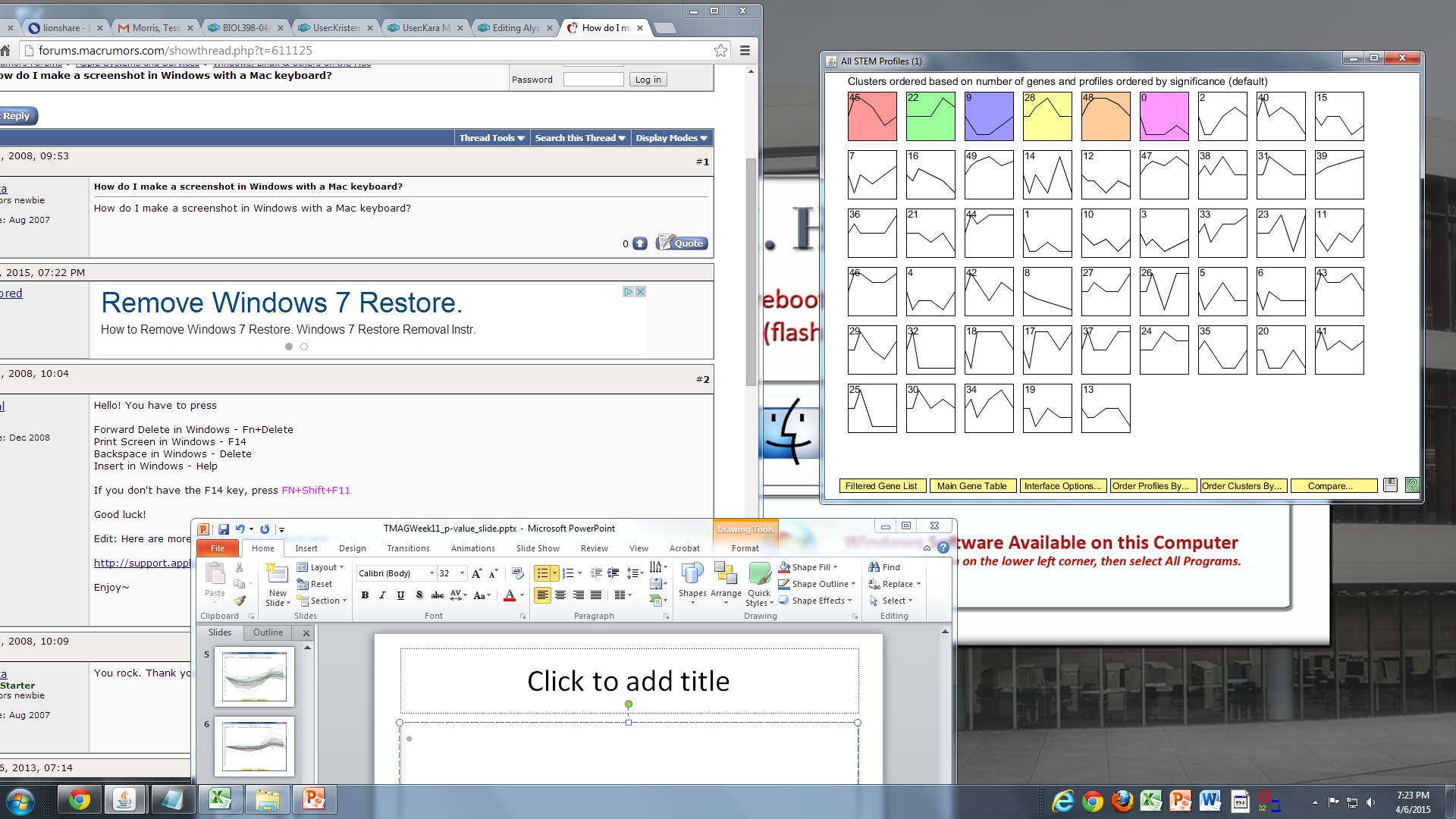 Wild Type Profile 45
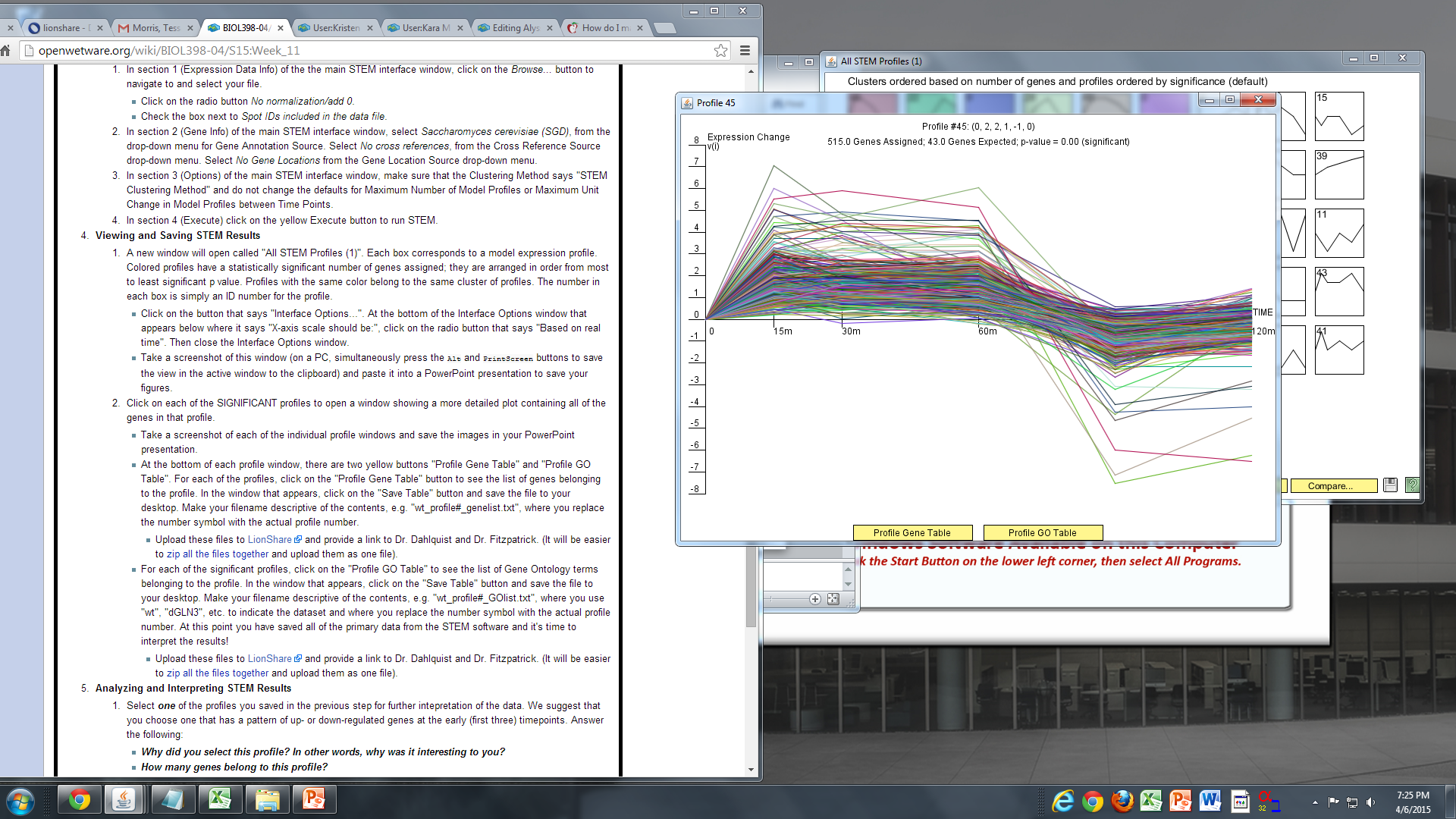 Wild Type Profile 22
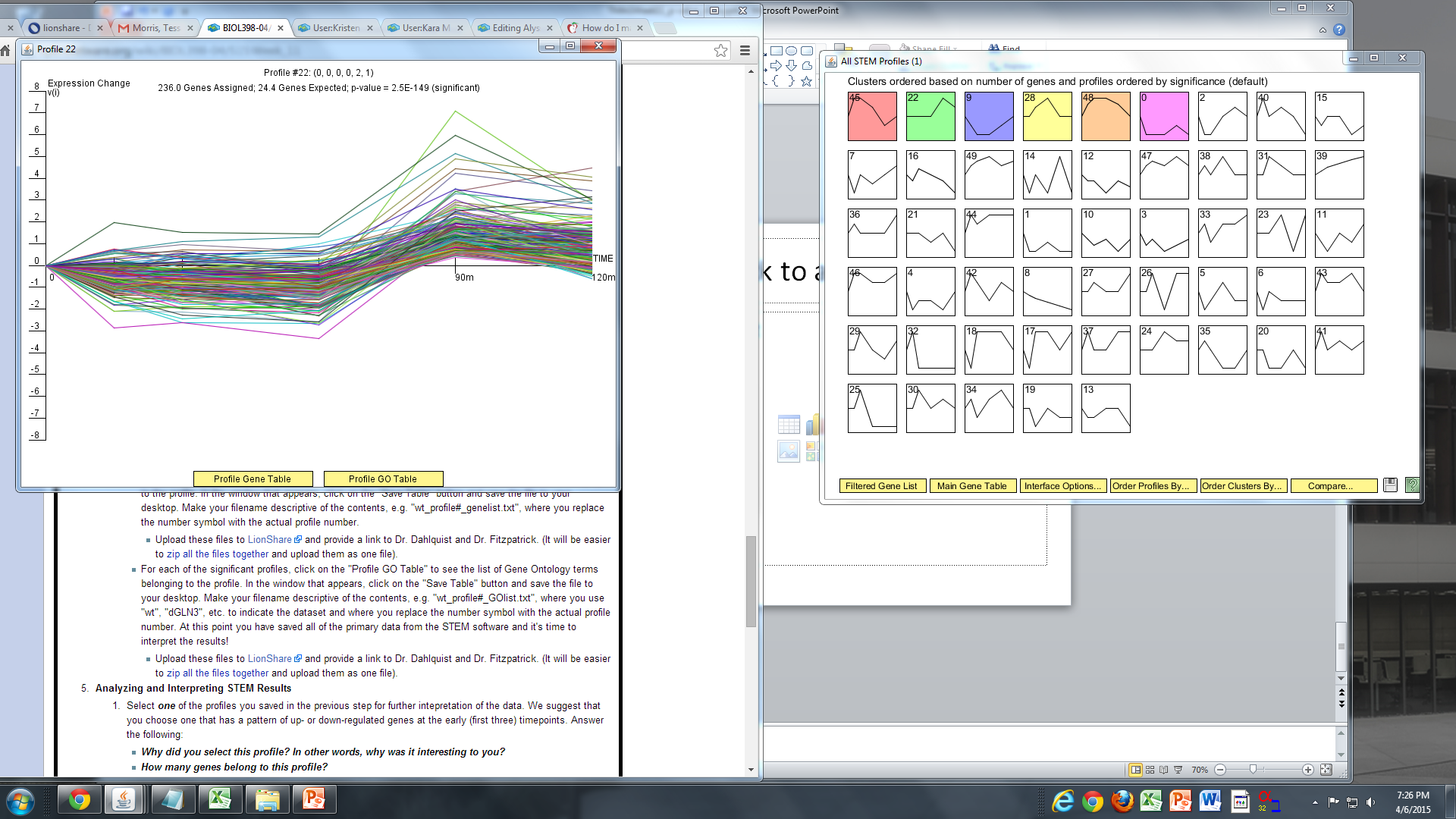 Wild Type Profile 9
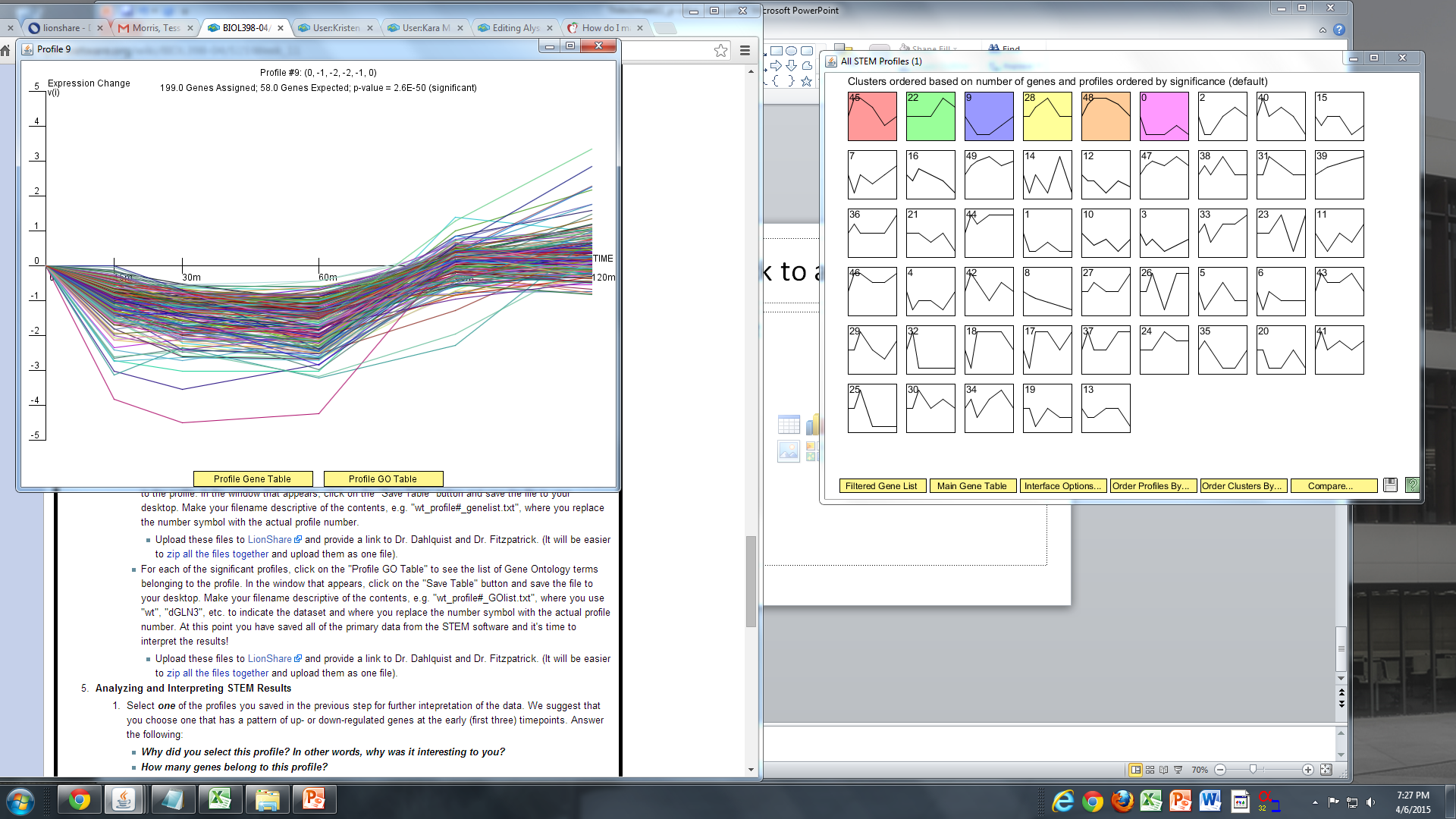 Wild Type Profile 28
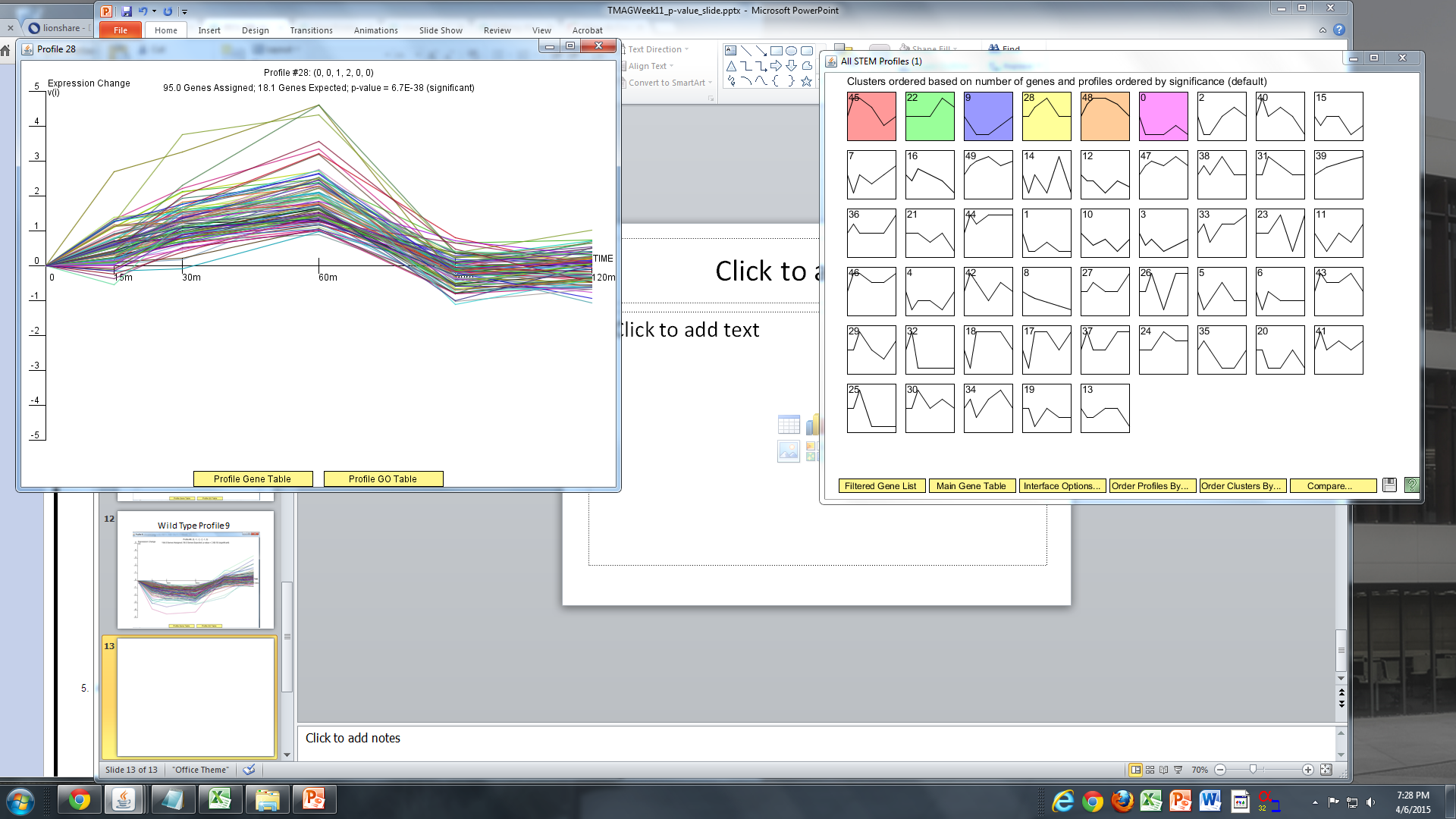 Wild Type Profile 48
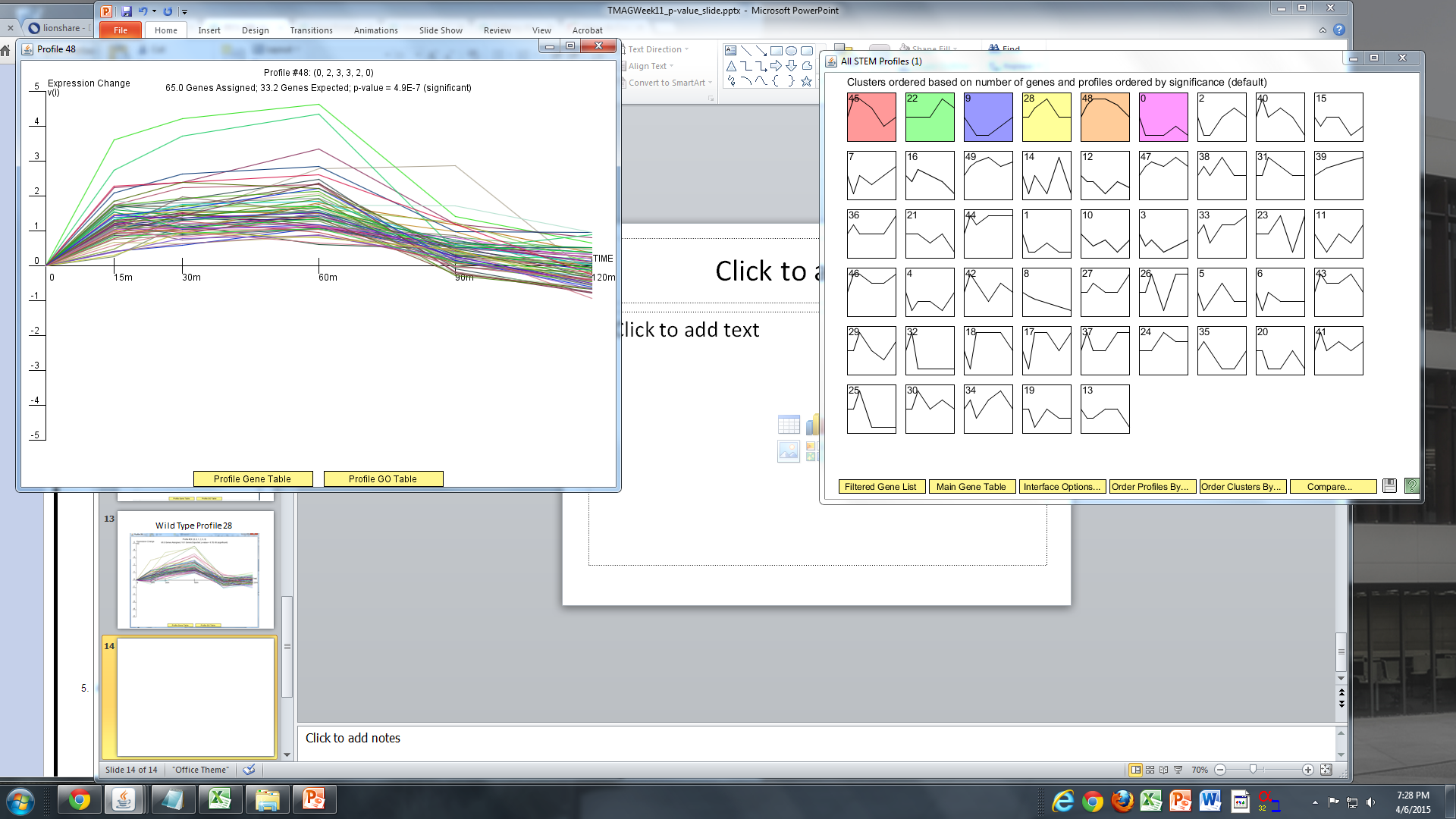 Wild Type Profile 0
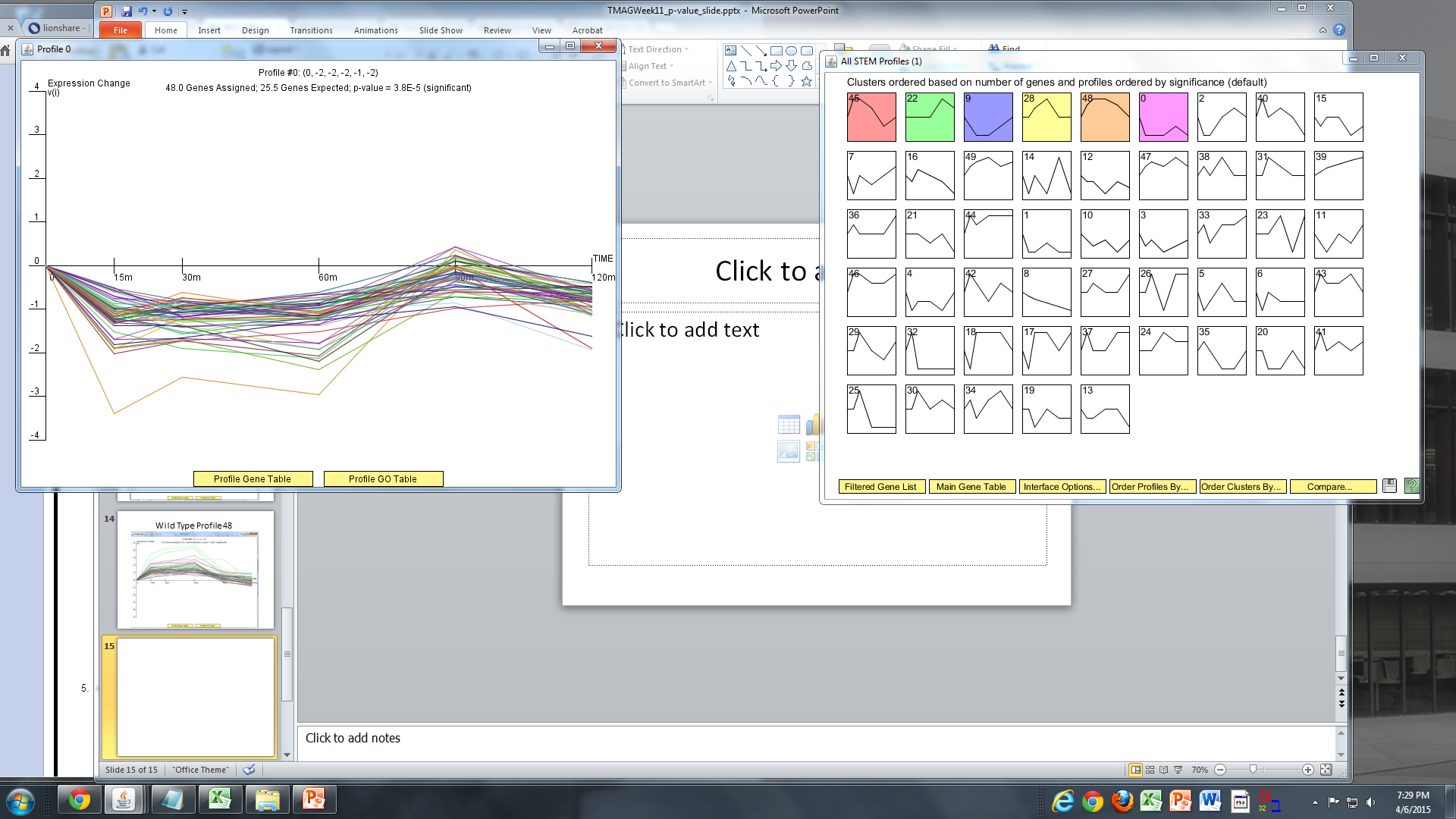 ΔGLN3: Binding AND Expression
ΔGLN3: Binding PLUS Expression
ΔGLN3: Only DNA Binding
ΔGLN3: GRNsight Binding AND Expression
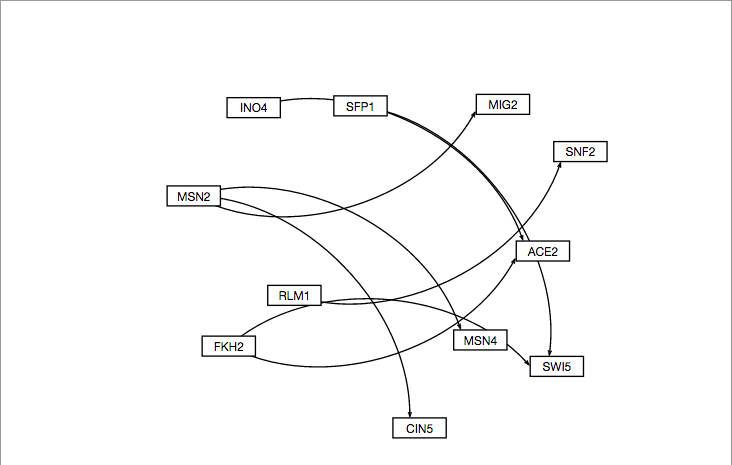 ΔGLN3: GRNsight Binding PLUS Expression
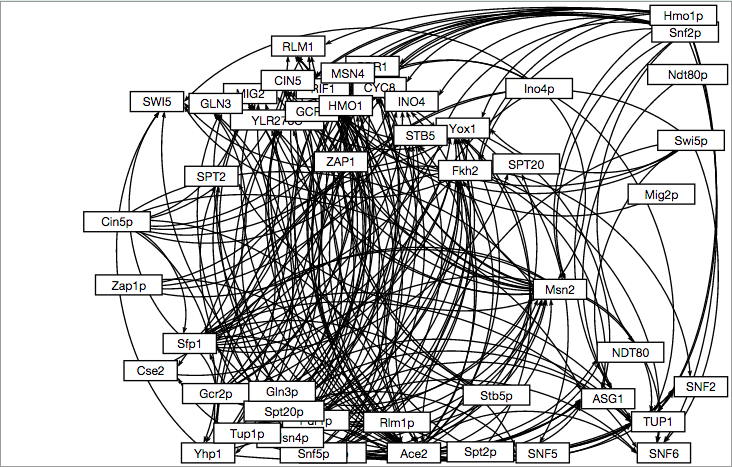 ΔGLN3: GRNsight Only DNA Binding
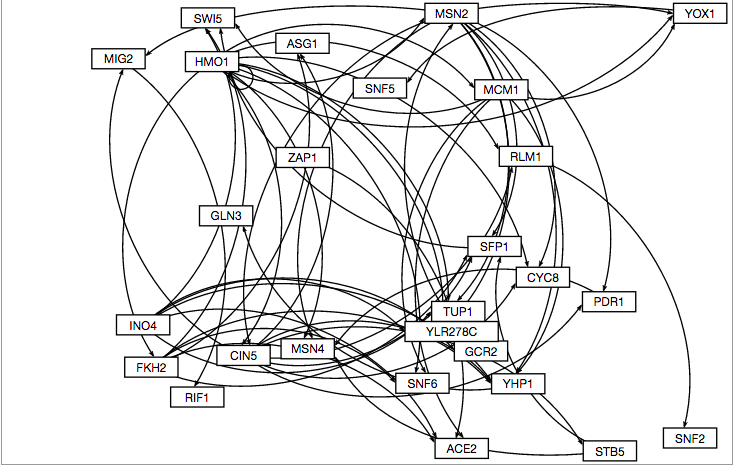 Wild Type: Binding PLUS Expression
Wild Type: DNA Binding Only
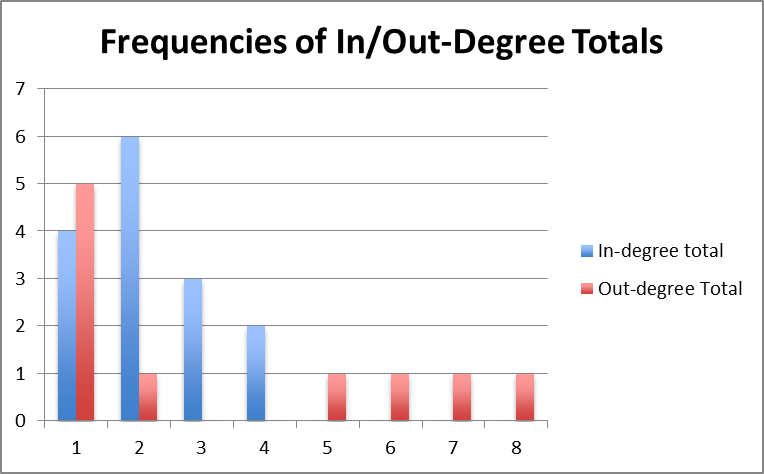 Wild Type: DNA Binding PLUS Expression
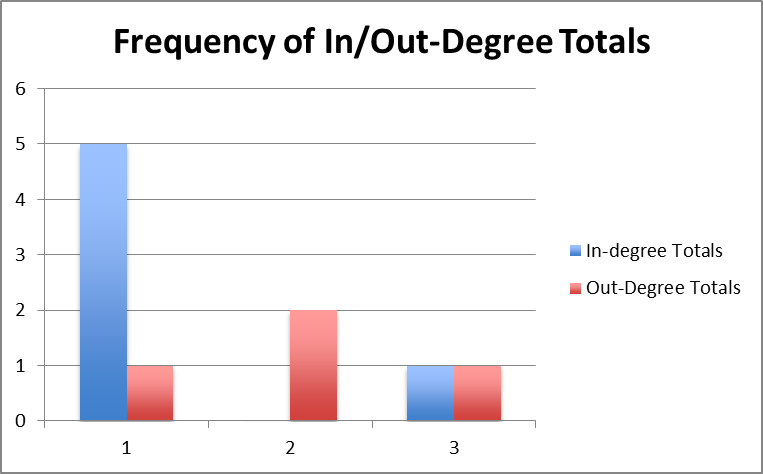 Wild Type: GRNSight Binding PLUS Expression
Wild Type: DNA Binding Only
Wild Type: DNA Binding AND Expression